Official Financing Agencies
Global and U.S.
Start at Home….
Most visible is Export-Import Bank
Services:
Exporter and importer financing – Seems odd, but that includes giving $$s to foreign buyer to buy U.S. goods
Protection against nonpayment by foreign buyer
Provide working capital
Export credit insurance
Loan guarantees, etc.
Has been criticized for being focused on the largest firms
At one point, seemed to simply be an arm of Boeing Corporation to promote plane sales
Who can use EX-IM Services?
U.S. exporters
Must be in business for at least three years and must have a positive net worth
Must have at least one full-time employee :)
In practice, obtaining EX-IM funding is complicated enough that mostly large firms are involved
Lenders – including support for letters of credit
Insurance Brokers
Regional export promotion agencies
Entities that promote intra-regional trade can seek funding from EX-IM
Protecting against Nonpayment a Critical Service
EX-IM has affordable insurance against nonpayment
In the very rare case that a Letter of Credit goes bad, very important
If importers bank fails during the brief period that transaction is underway
A very unlikely case, but possible
Or, if business conducted without a LOC for some reason 
At that point, EX-IM insurance is promoting Moral Hazard
Unless, transaction is between large, established corporations where LOC’s are not used
Goal is to Increase Level of Trade, Particularly Exports
Complexities of system results in most businesses that use EX-IM being large organizations
Hence, the defunding (temporary) of the agency in 2019
Focus on large ticket items helps Boeing and other large firms, but does little for small- to medium-sized firms
Small Business Administration has some services for firms seeking to export, but programs are small
For Developing World, World Bank (IFC) Provides Similar Services
International Finance Corporation
Provides loans of 7-12 year duration to businesses
Not necessarily exporters, but much of the demand
    is in that sector
Specifically:
Trade and supply chain finance
Direct investment in firms (equity purchases)
Advisory services to assist both domestic producers and exporters
IFC important since most financing arrangements targeted at corporations in industrialized world
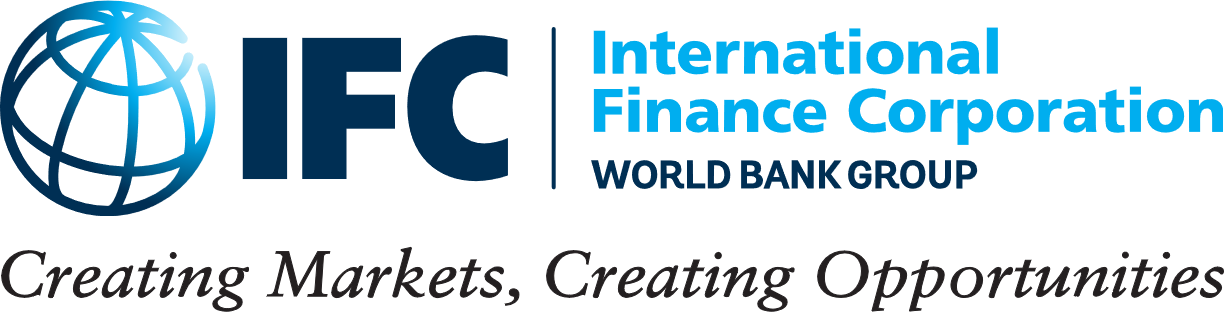 Note the Significant Difference here…
Methods discussed above are short-term – strictly designed to smooth international trade
IFC is focused on much longer-term projects
Financing of this kind can have a similar effect, since export businesses can secure funds to develop products and markets
In addition to IFC, have Development Banks
Financed and “owned” by nations in a particular region
Latin American Development Bank was founded in 1970 and currently has 19 member states
Funds (mainly) projects with a public component
On webpage -> Green, infrastructure, digital infrastructure, sanitary systems
Green and digital funding inevitably support businesses
Loans are in the range of $75 m to $500 million
Offered at reduced interest rates to spur investment
Also promotes microlending
Small loans for startups and expansion of small business
Similar institutions cover the rest of the development world
Asia Development Bank
African Development Bank
Caribbean Development Bank
Impact on global financing significant, given the size of some of the loans
Emphasizing, however, that this is long-term, project-driven financing
Very different from short-term methods previously discussed
Development banks have been criticized for allowing too much borrowing (and debt)